Strong Back Temperature Distribution - 3D  analysisSSR1 Cryomodule
Wednesday Meeting
1
3D Model
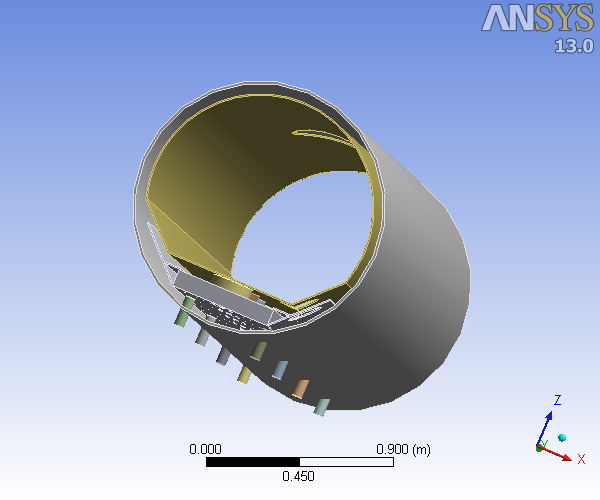 The model for the  thermal analysis is made from the SSR1 file received from Tom
 Materials are taken as G-11 for support posts and Stainless steel for other parts
Outer vacuum
vessel
Support posts
Strong-back
Support pins
Wednesday Meeting
2
Loading Details
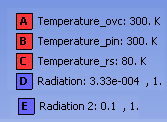 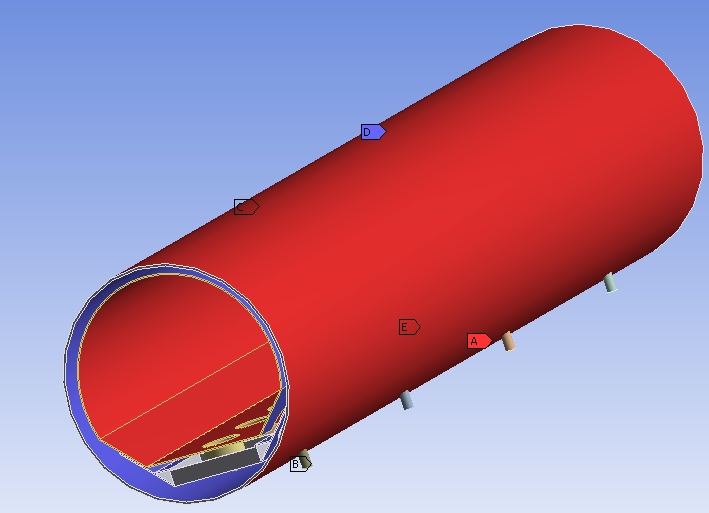 Radiation-conduction boundary conditions are applied
Equivalent emissivity  between the surfaces are used to include the effect of multilayer insulations.
Average thermal conductivities are used
Wednesday Meeting
3
Temperature Distribution
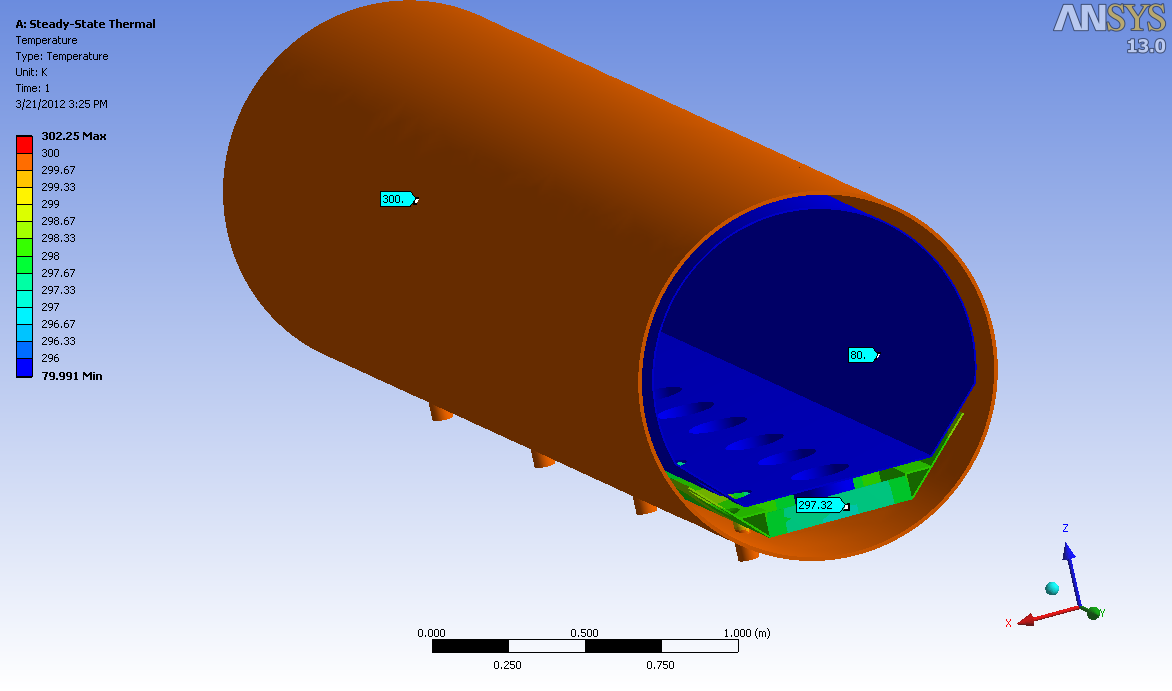 Details analysis is being done to find out the temperature
 Temperature plot shows that the maximum thermal gradient is at the support posts
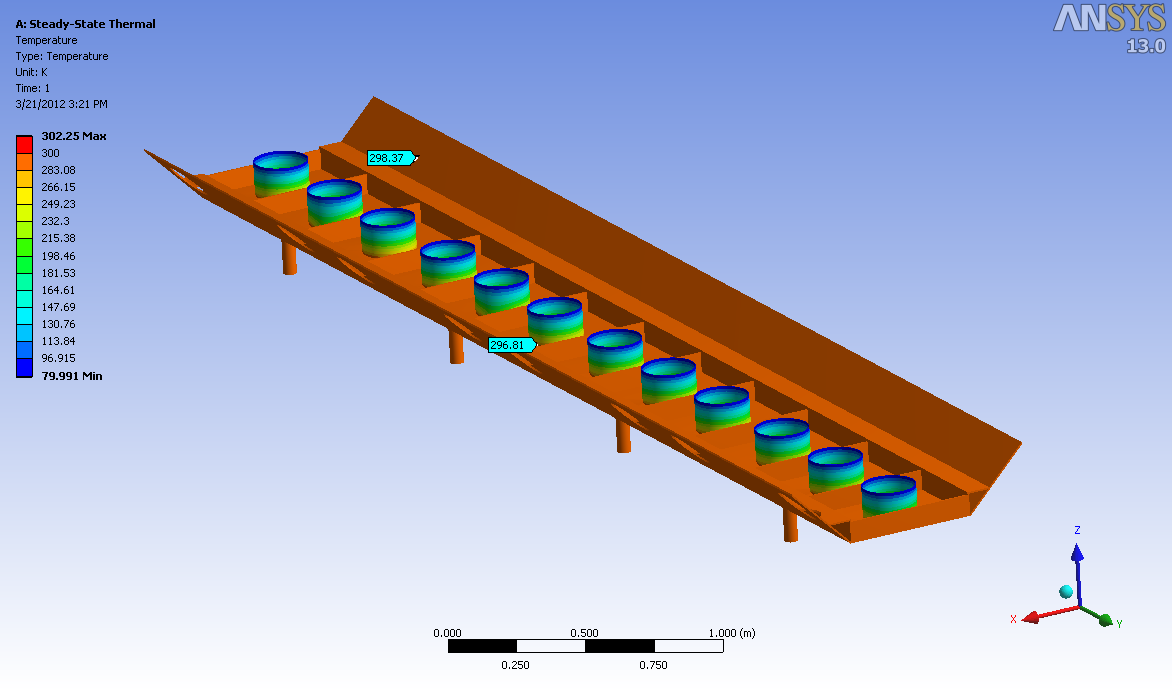 Wednesday Meeting
4
Strong-back temperature distribution
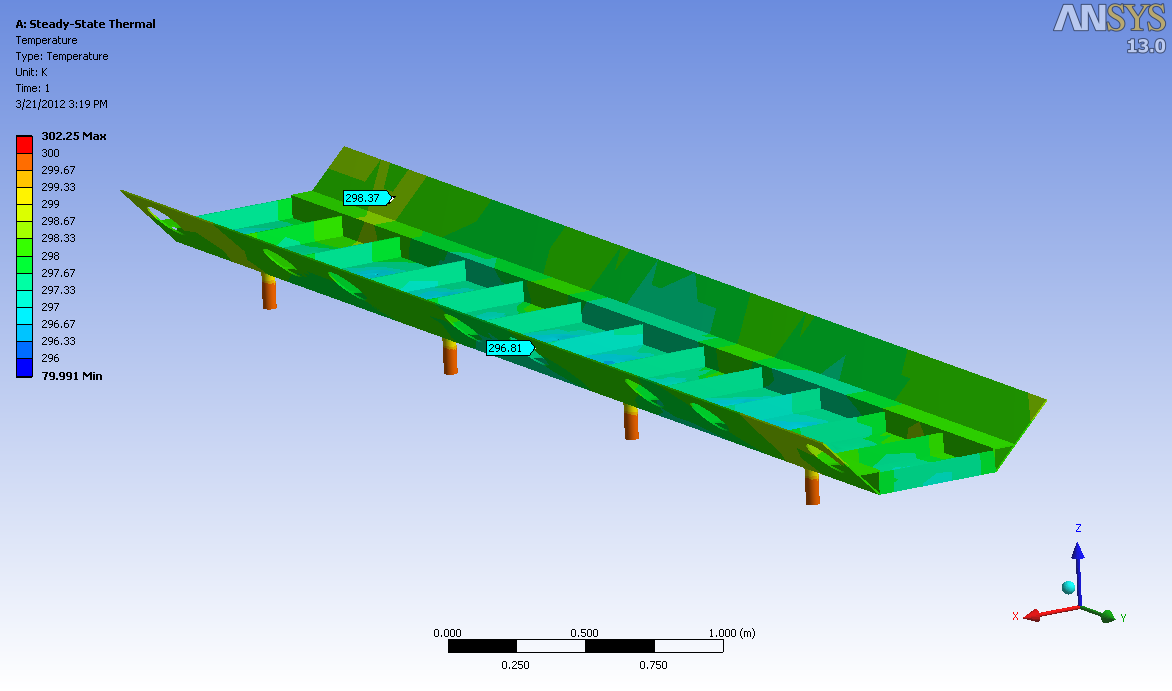 Strong back  material is taken as Stainless steel
 Maximum temperature : 298 K
 Minimum temperature : 296 K
Wednesday Meeting
5
Conclusion & discussion
The model and methodology for calculating the temperature of strong back is made
Analysis is going on for two strong back materials – Stainless steel and Aluminium and the results will be sent soon
Nonlinear material properties will be included in the analysis
Question to Tom: Whether helium chamber design is more-or-less finalised or not : If so, send us the design so that we can start the stress analysis work
Wednesday Meeting
6
Thank you !
Wednesday Meeting
7